HGVPU Preparations
Zack Wolf
4/1/16
Undulator Placement
Steve Score
Yurii Levashov
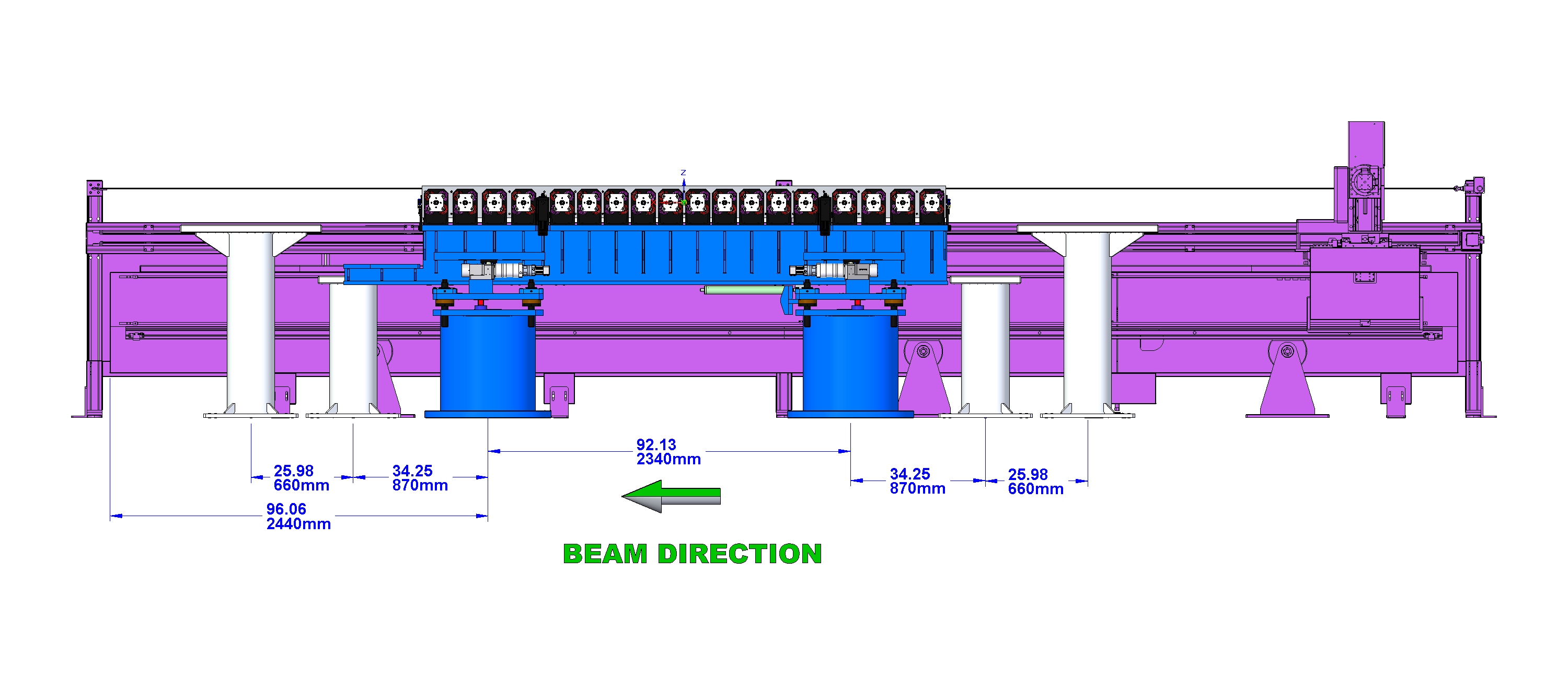 Stand removed
MMF orientation same as tunnel orientation.
2
Undulator Placement
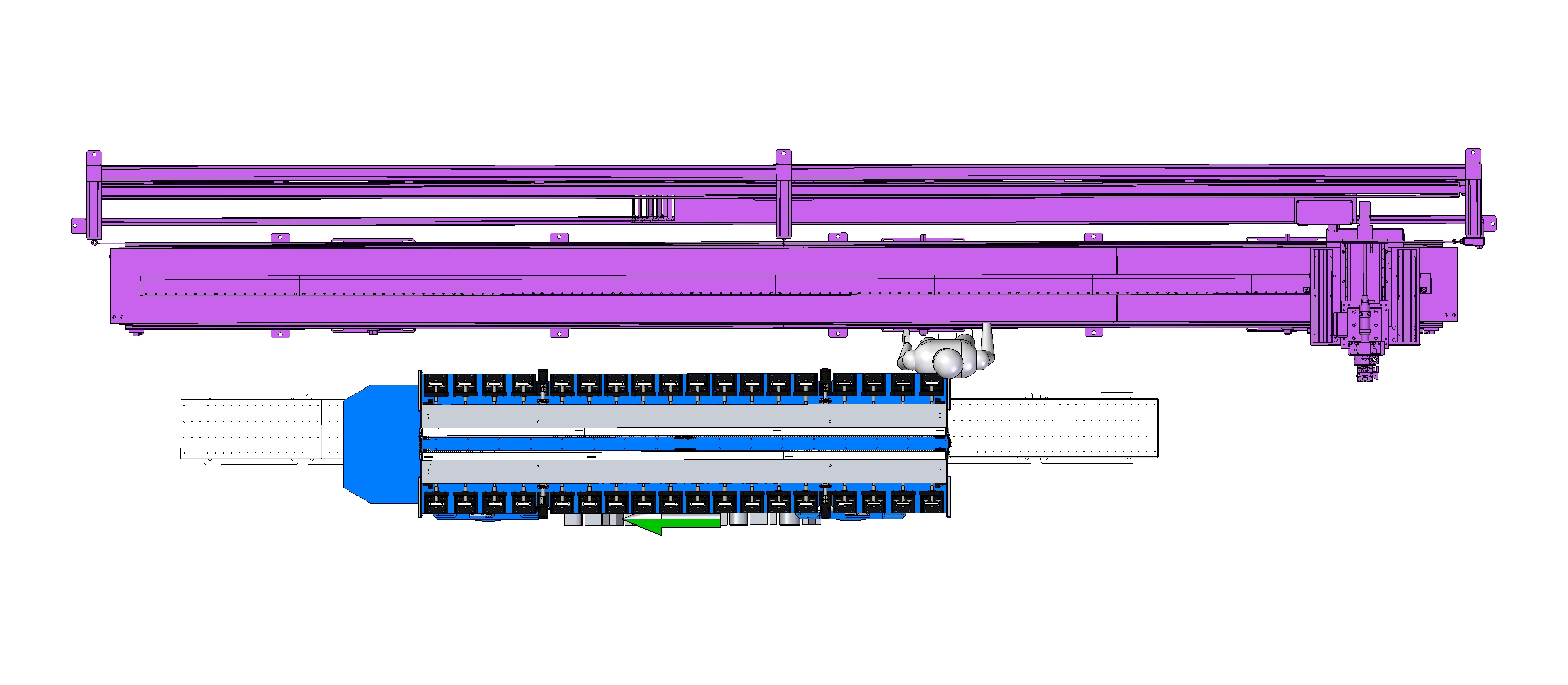 Undulator 12 inches from granite.
We can make adjustments on back of undulator.
Tuning done from front.
3
Undulator Placement
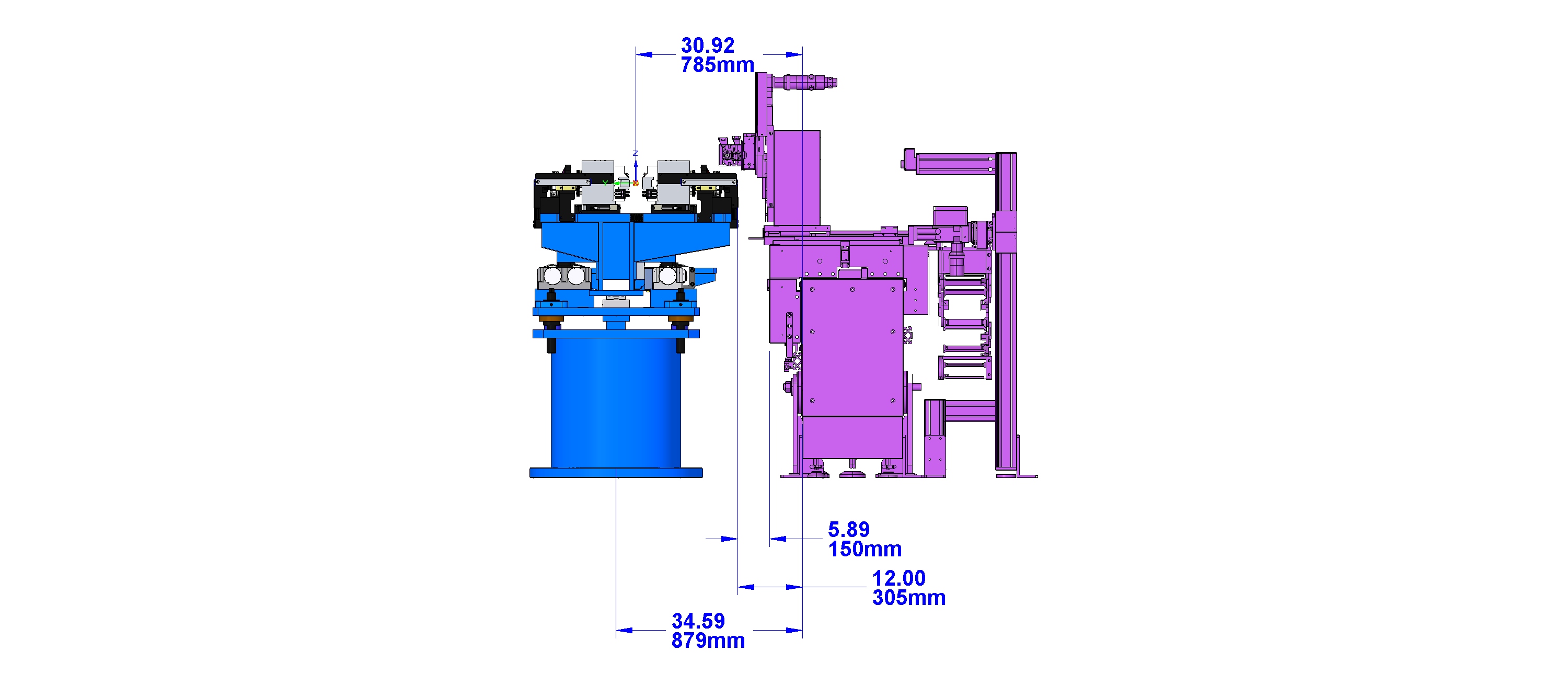 No interference with Kugler bench.
4
Undulator Placement
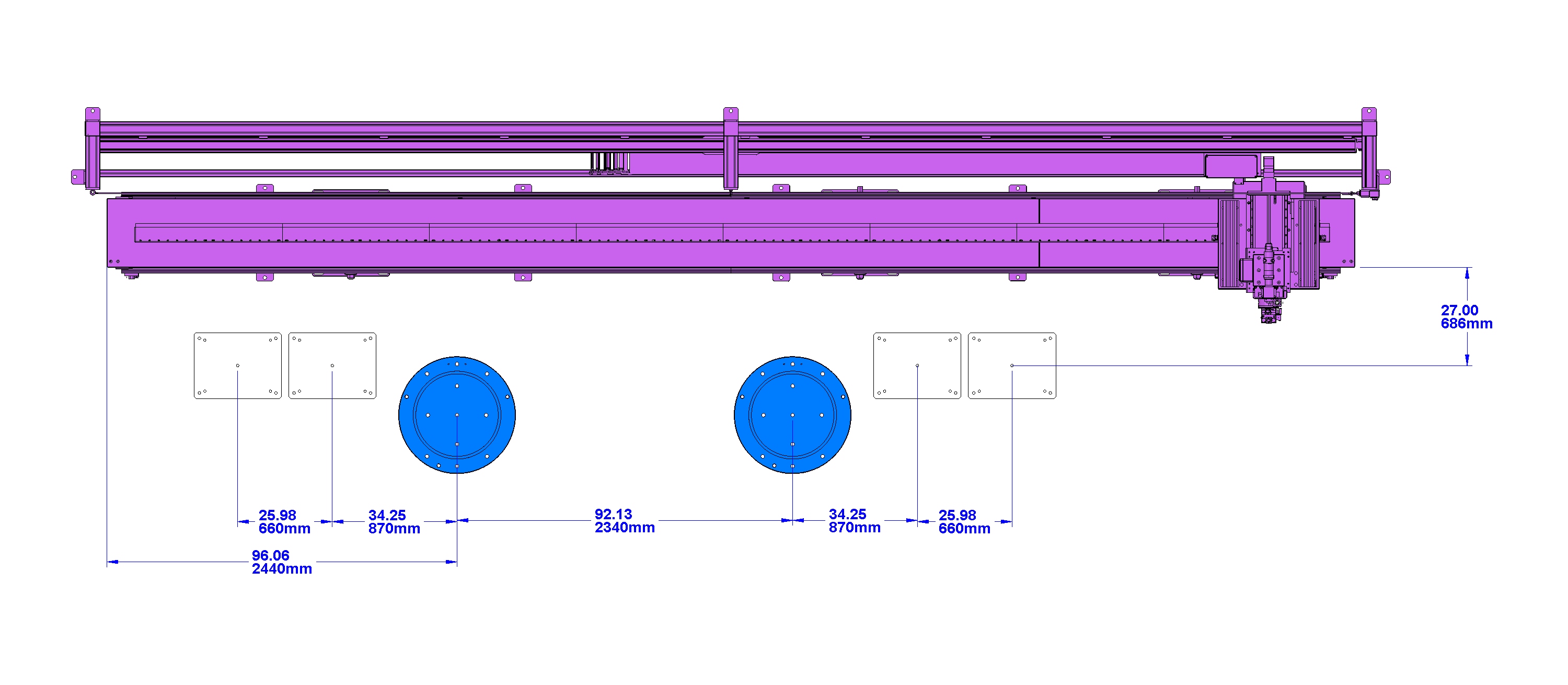 Pedestal locations.
5
Arm For Probes
Yurii Levashov
Scott Jansson
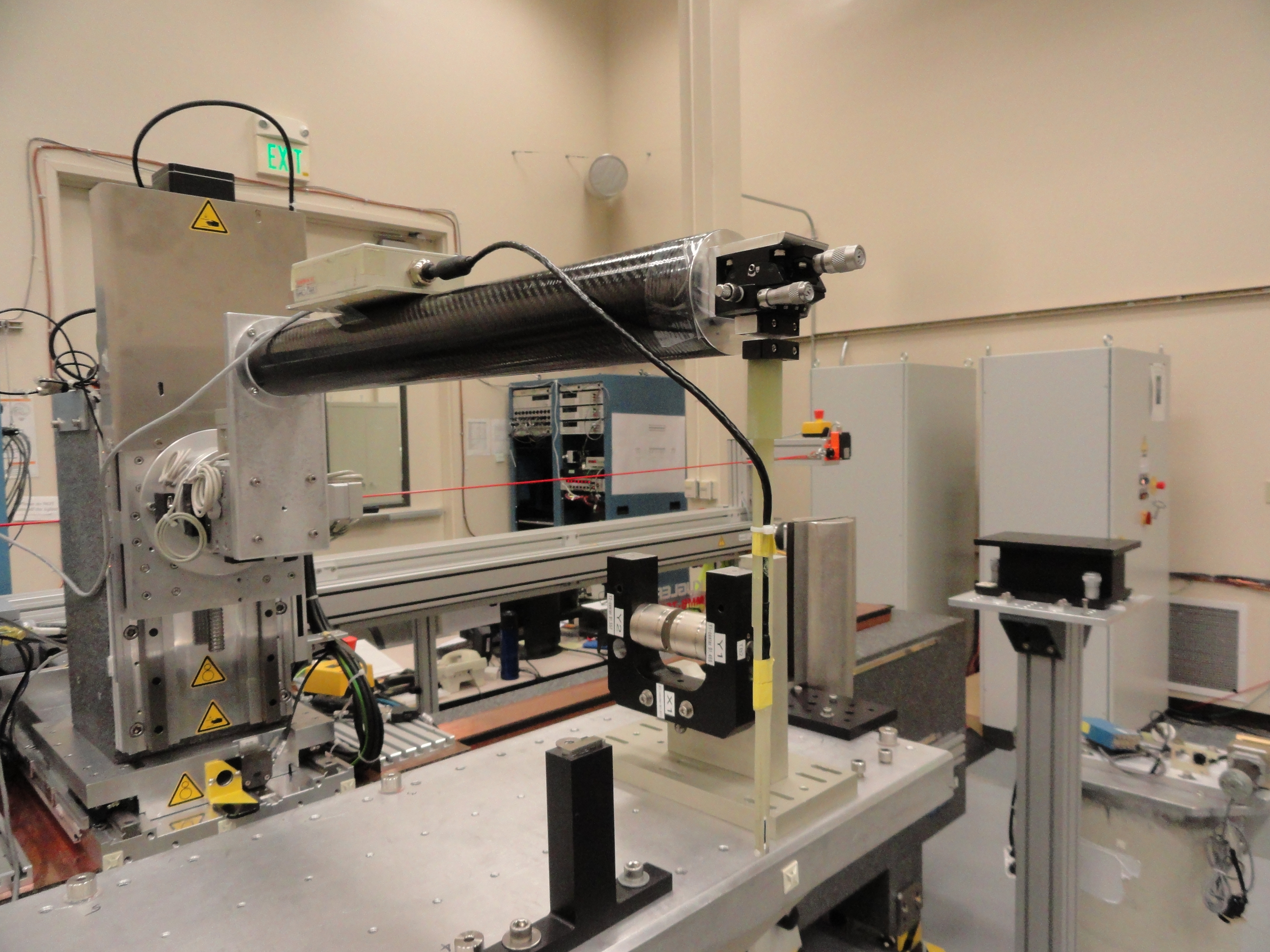 6
Arm For Probes
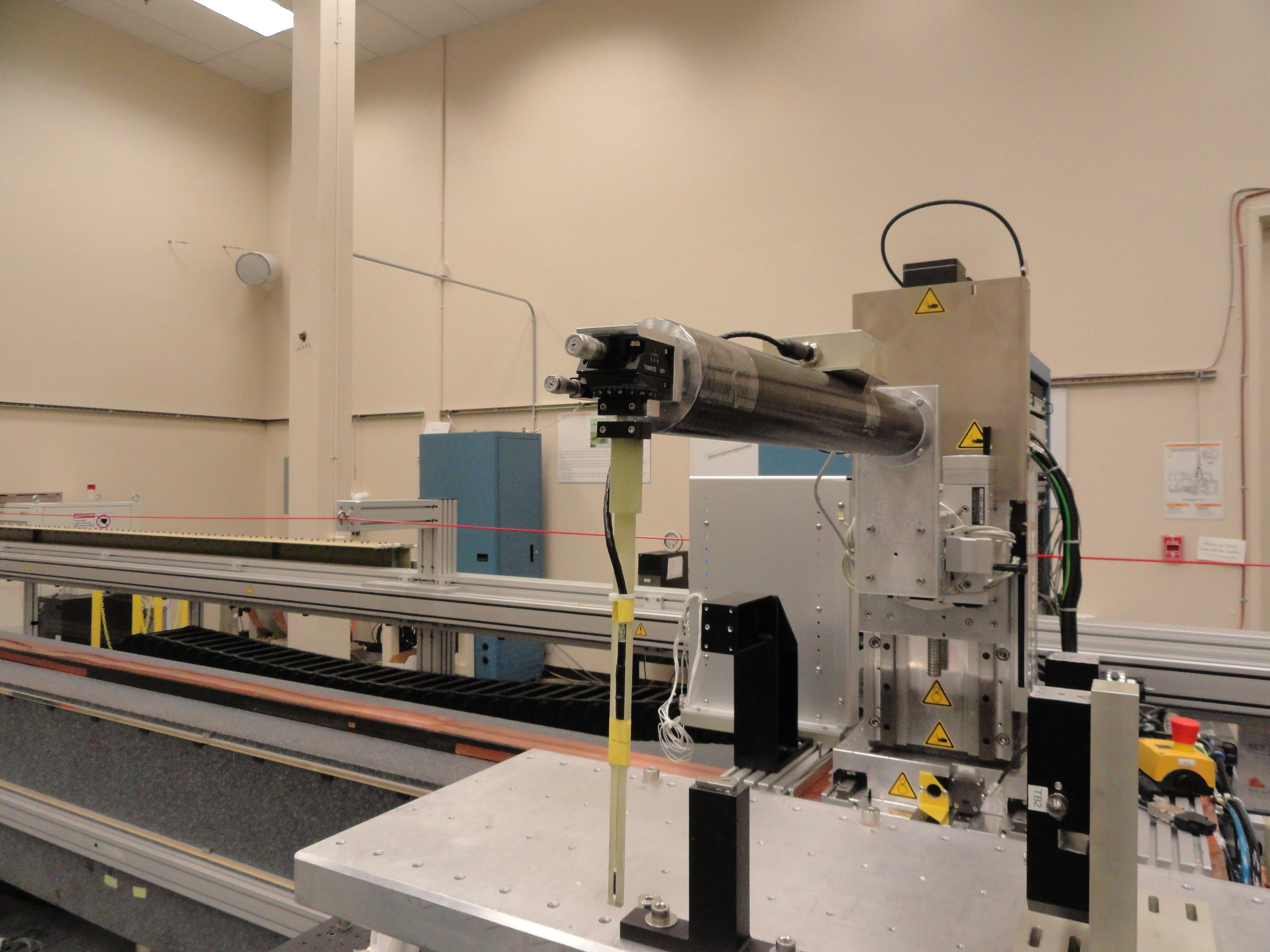 Small goniometer
Small rotary stage
Ceramic
7
Arm Vibration Within Tolerance
Georg Gassner
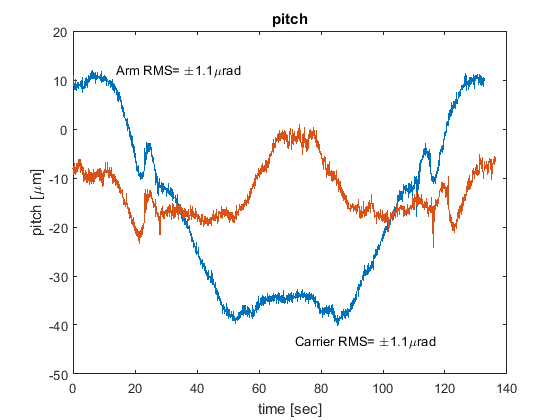 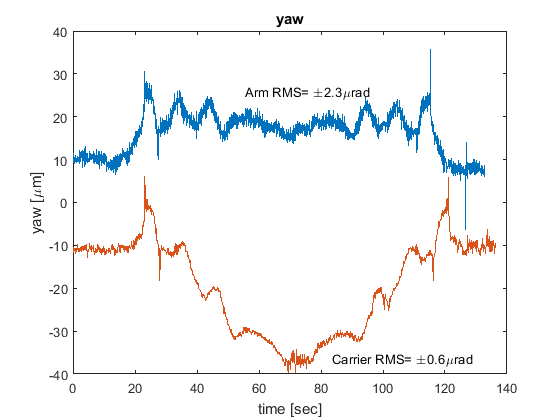 “If the arm is 0.5m long than the z location has an RMS of 1.2µm.”  Georg
LCLS-TN-04-8  Require pitch and yaw < 4.2 μrad
High frequency.
Does not affect K.
ΔB ~ ku B0 Δz ~ 3 Gauss
8
Rotate Equipment For Probes
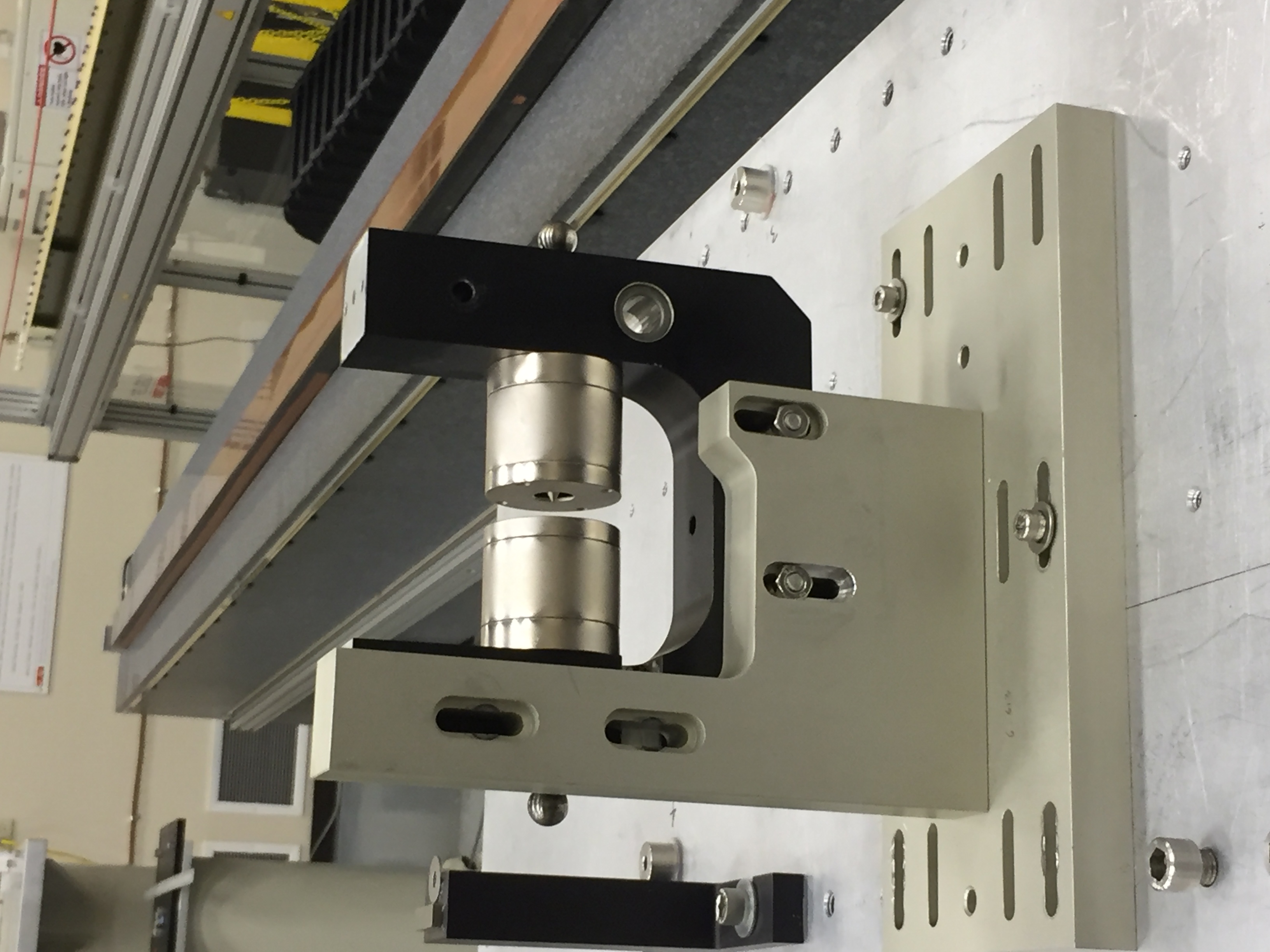 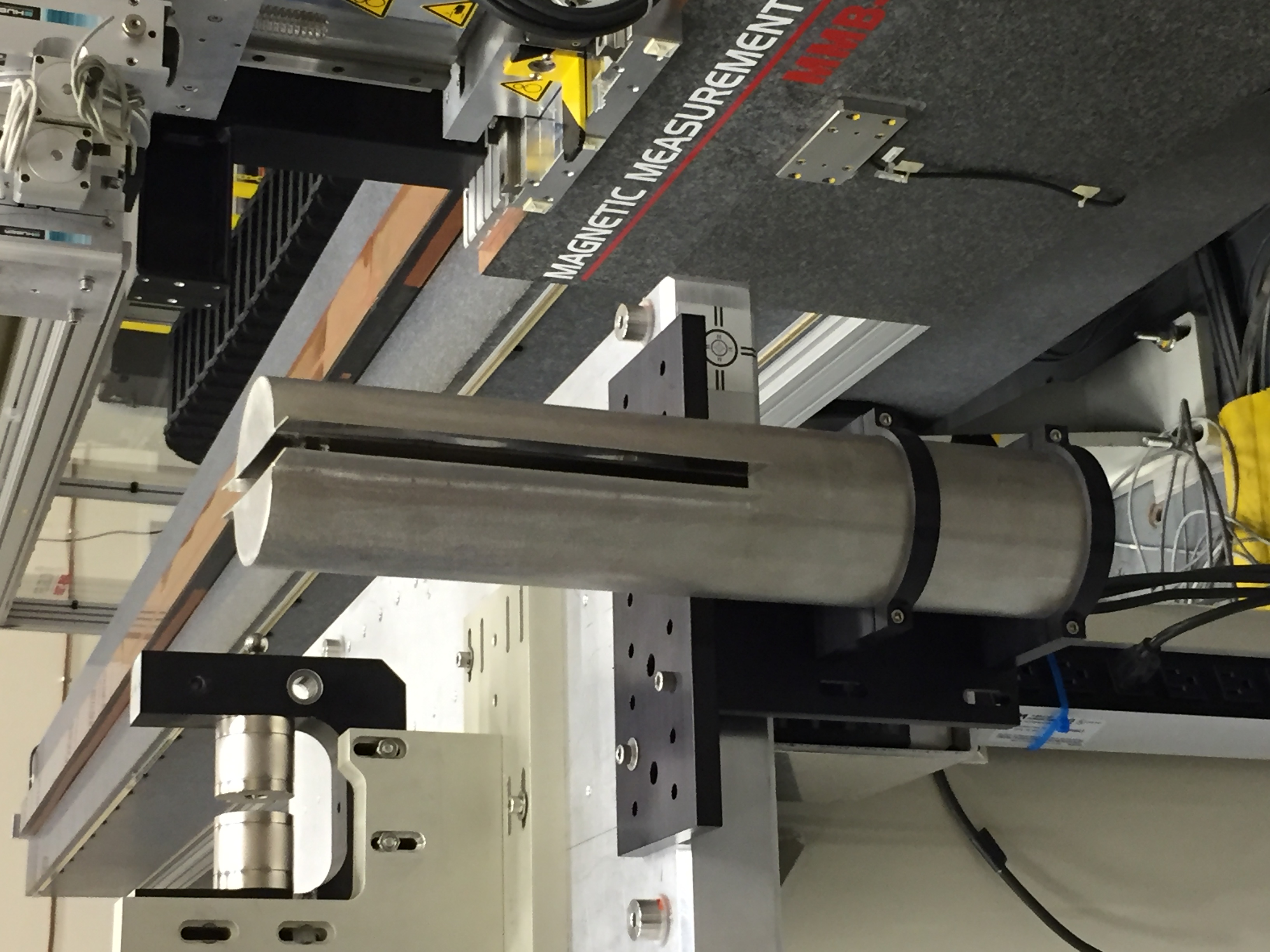 Zero Gauss Chambers
Locate Hall Elements
9
Approximate Short Term Timeline
Friday 4/1: review, get BIO approval for anchors, order any parts, mark floor for holes

Monday 4/4: drill holes for pedestals, undulator arrives

Tuesday 4/5: mount pedestals, align cam movers

Wednesday 4/6: mount undulator

Thursday 4/7: controls setup

Friday 4/8: controls setup

Mon-Fri 4/11-4/15: monitor shelf as gap changes 

Mon- Fri 4/18-4/29: measure undulator, compare to ANL

~5/1: send undulator to LBNL
10
Planned Production Workflow
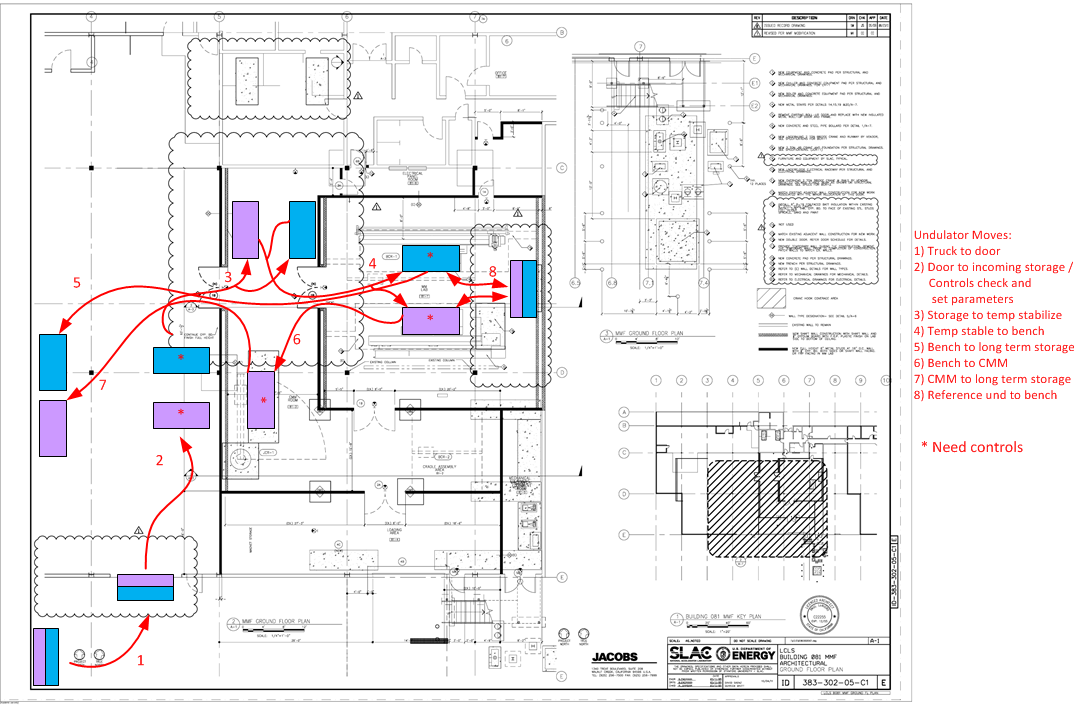 SXU blue
HXU purple
11
Reference Undulators
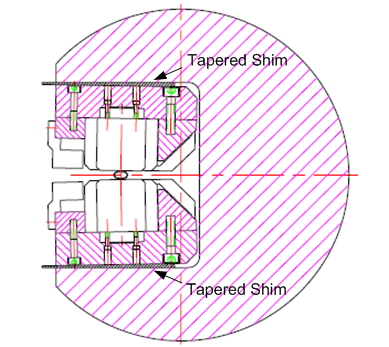 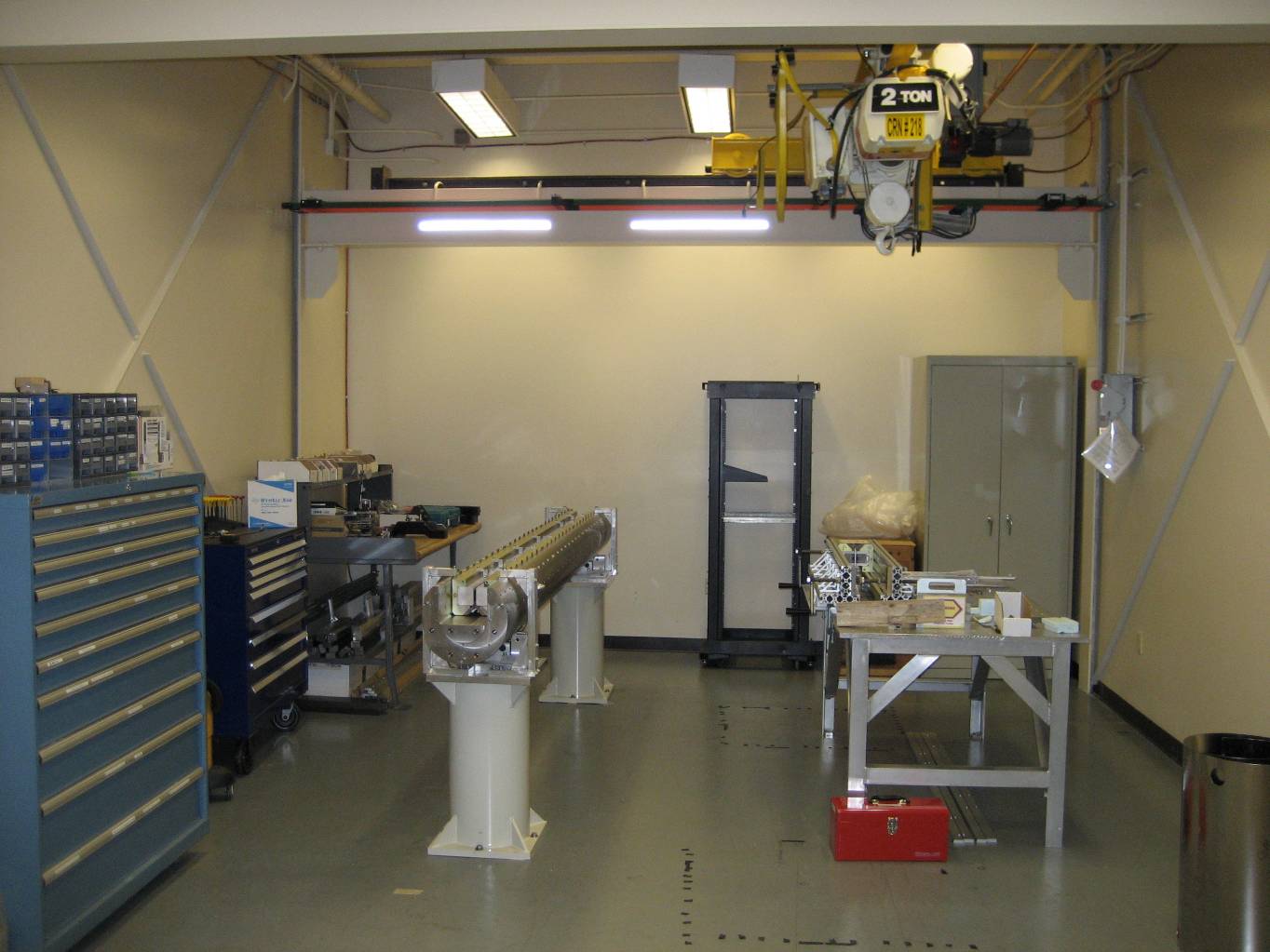 Have two fixed gap LCLS
undulators.

Will replace tapered shims with
flat shims.

Rotate HXU reference.
12
HGVPU CMM Work
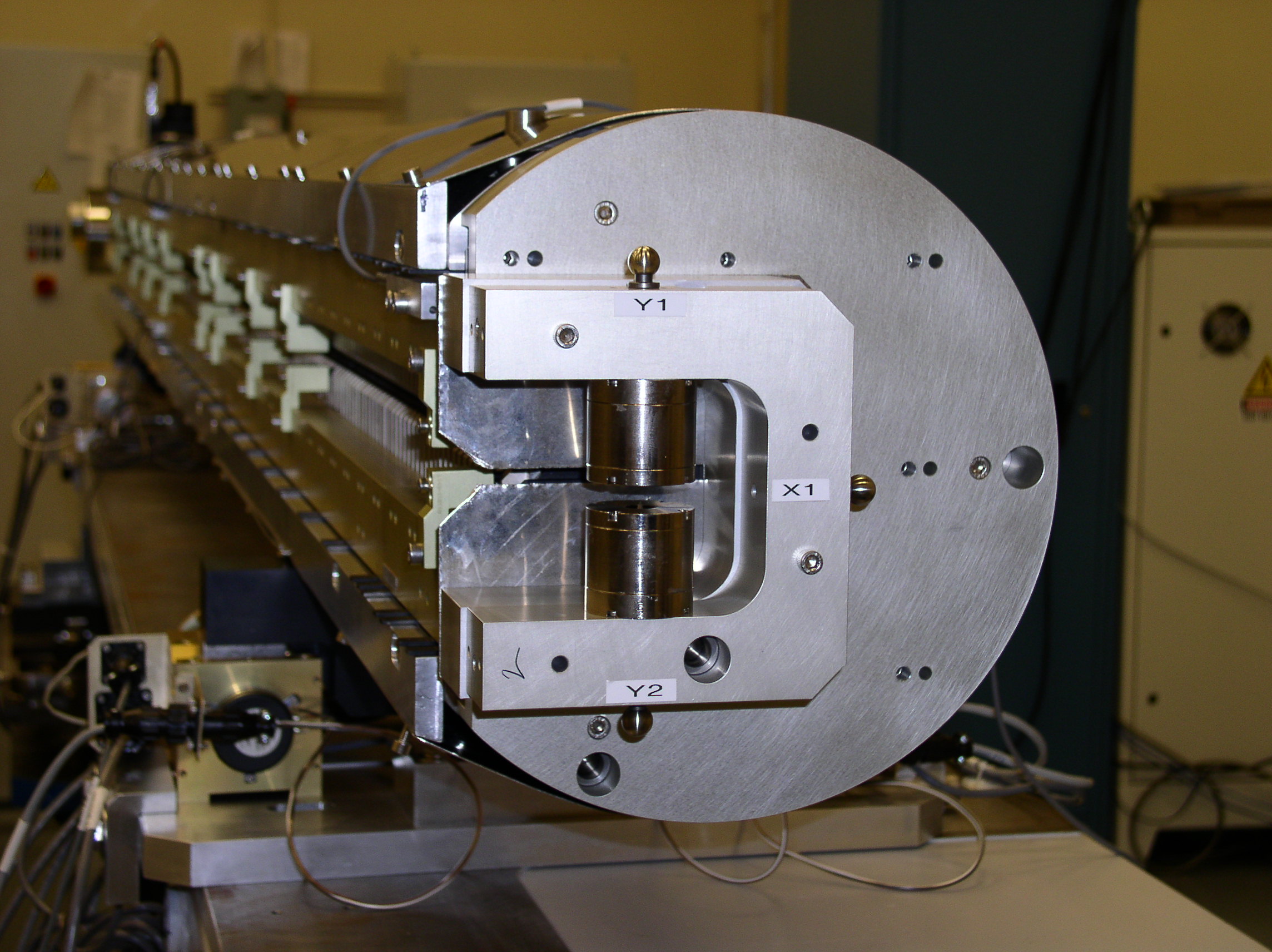 Finish the fiducialization
Measure the gap
Install / straighten the beam pipe
Install / align the interspace components
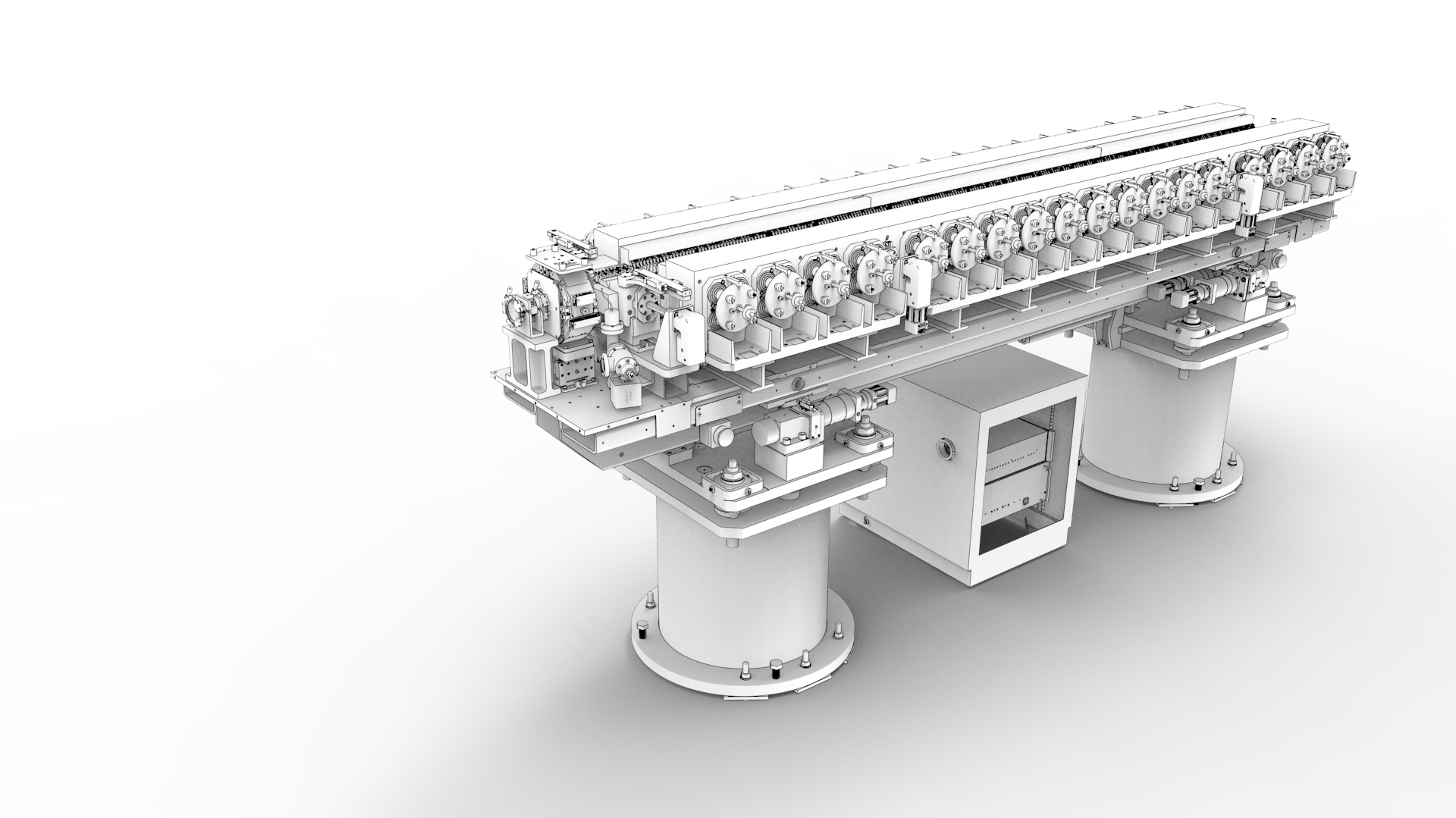 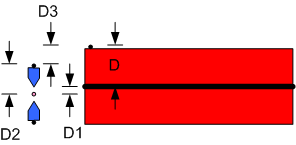 13
Partial List Of Open Issues
Lock and tag during tuning.
Undulators must come fully protected.  All parameters must be set.  All limit switches must be set and tested.  If we change an encoder offset, a switch must protect against a typing error.
We need controls at the benches, at the CMM, and at an undulator setup area.  The controls will be used simultaneously so they cannot be moved.
Store HXU undulators on kinematic mounts.
HXU tuning ergonomics.
14
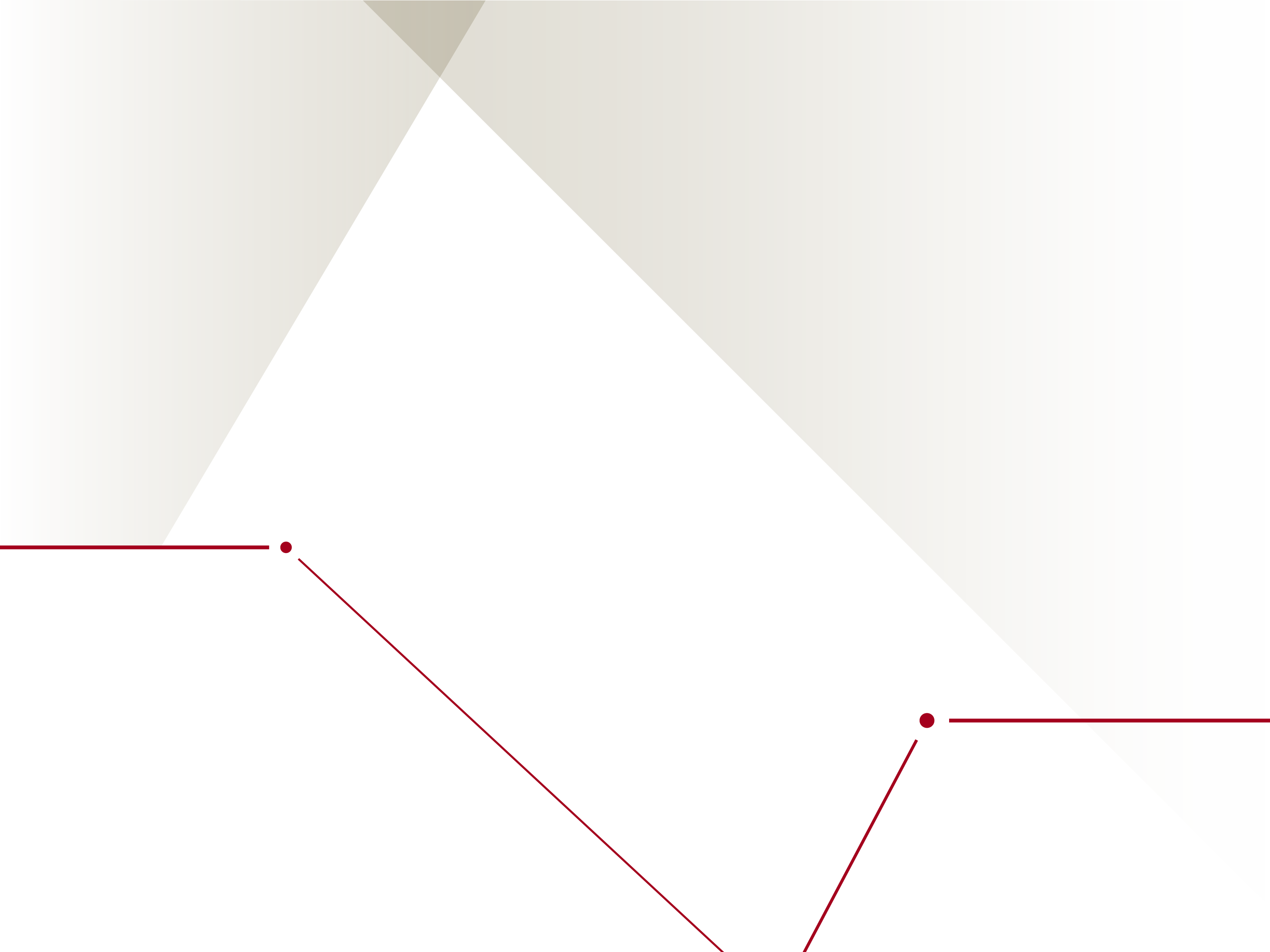 End